ПортфолиоНовосёлова Светлана ЮрьевнаУчитель русского языка и литературы  ГОУ СОШ № 979 ЮАО г. Москвы
Образование
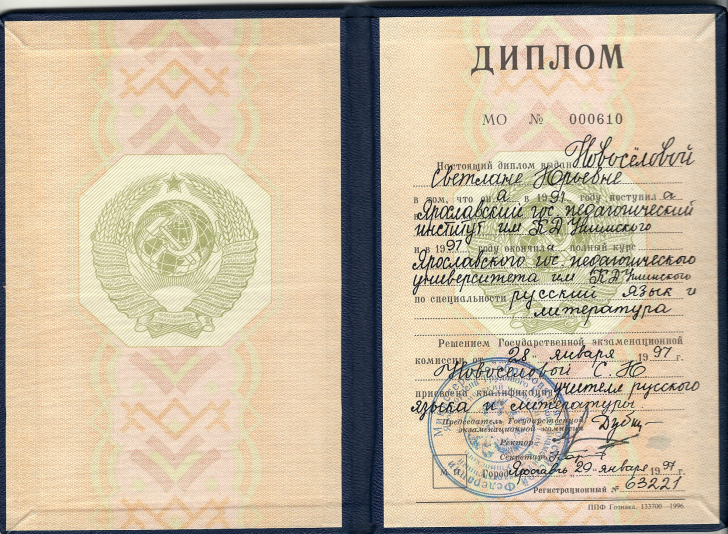 Аттестация
Повышение квалификации
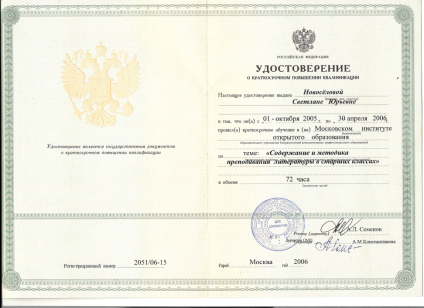 Повышение квалификации
Повышение квалификации
Достижения
Достижения